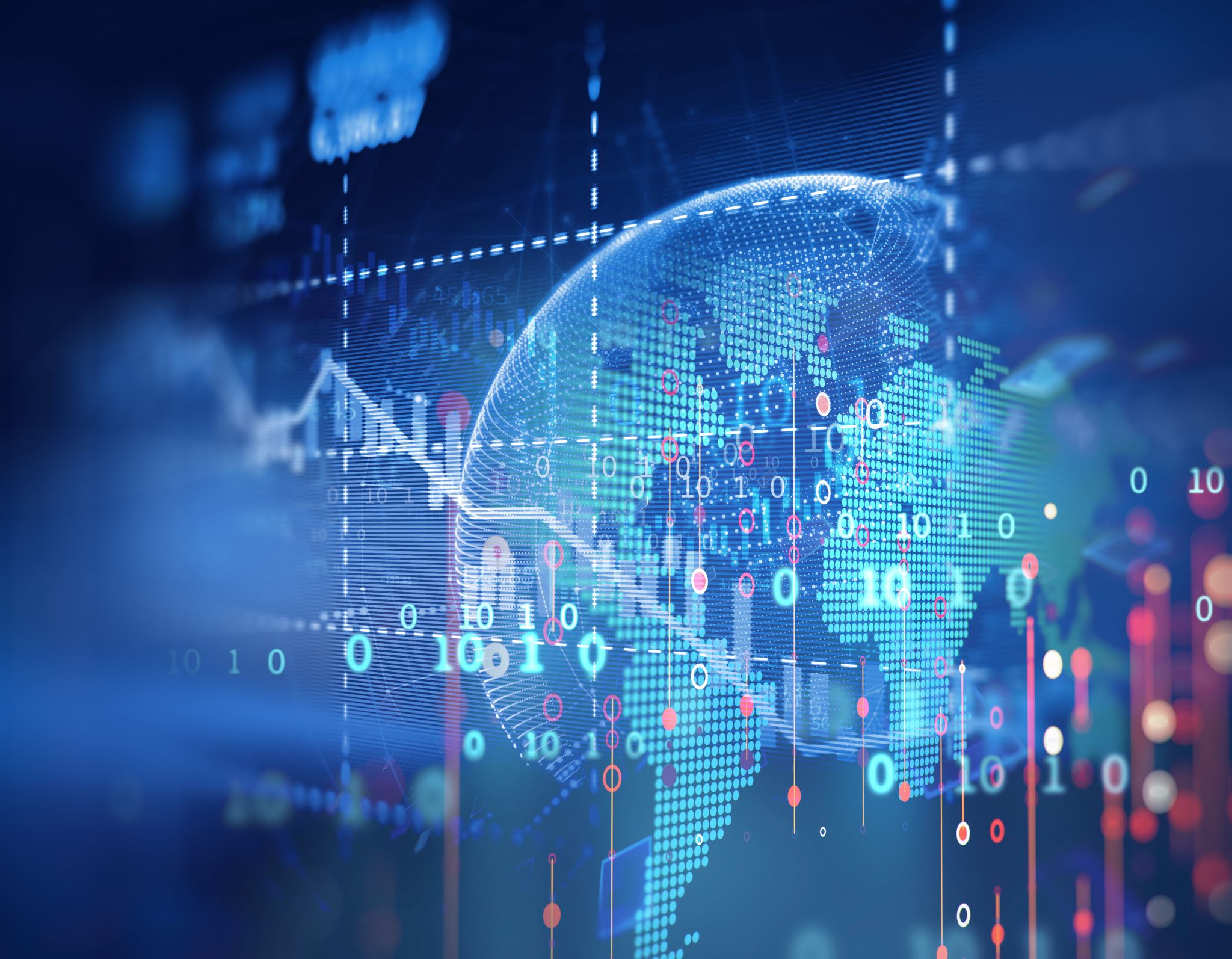 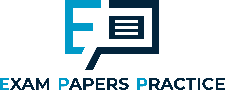 4.5.4 The Global Financial Crisis
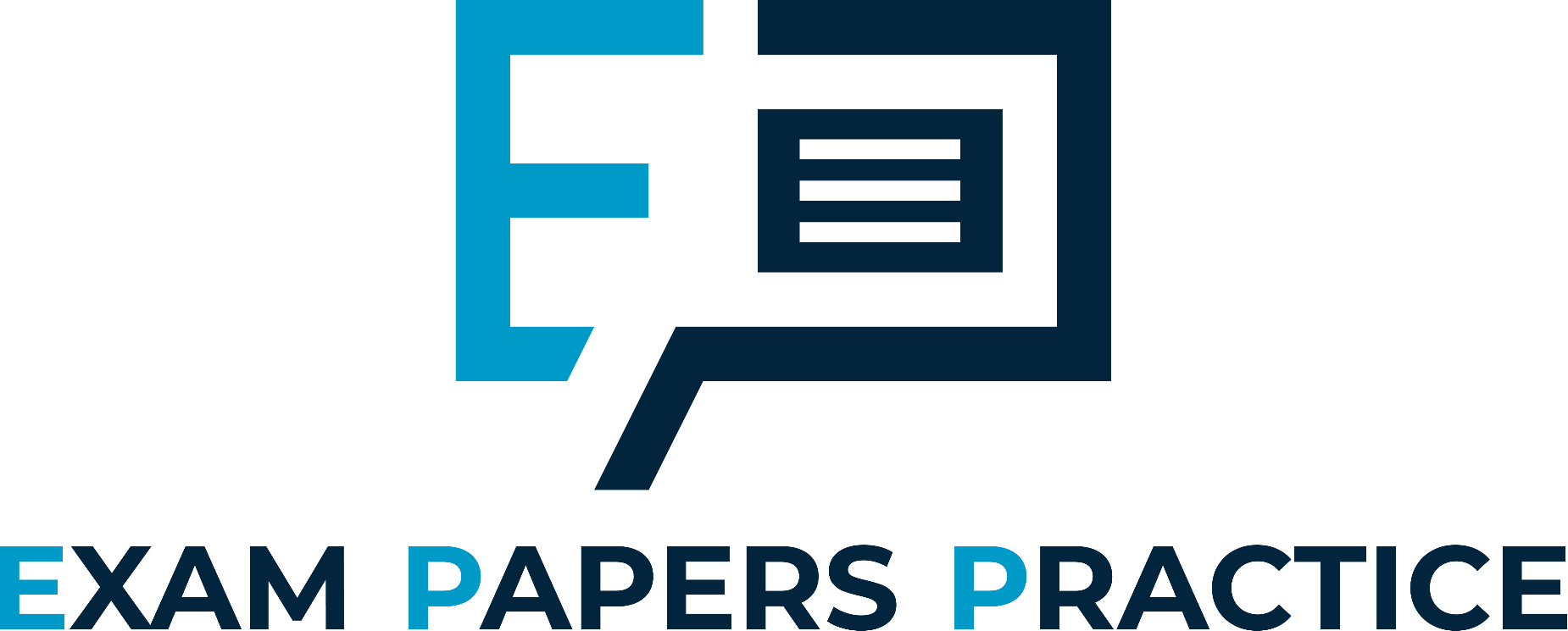 For more help, please visit www.exampaperspractice.co.uk
© 2025 Exams Papers Practice. All Rights Reserved
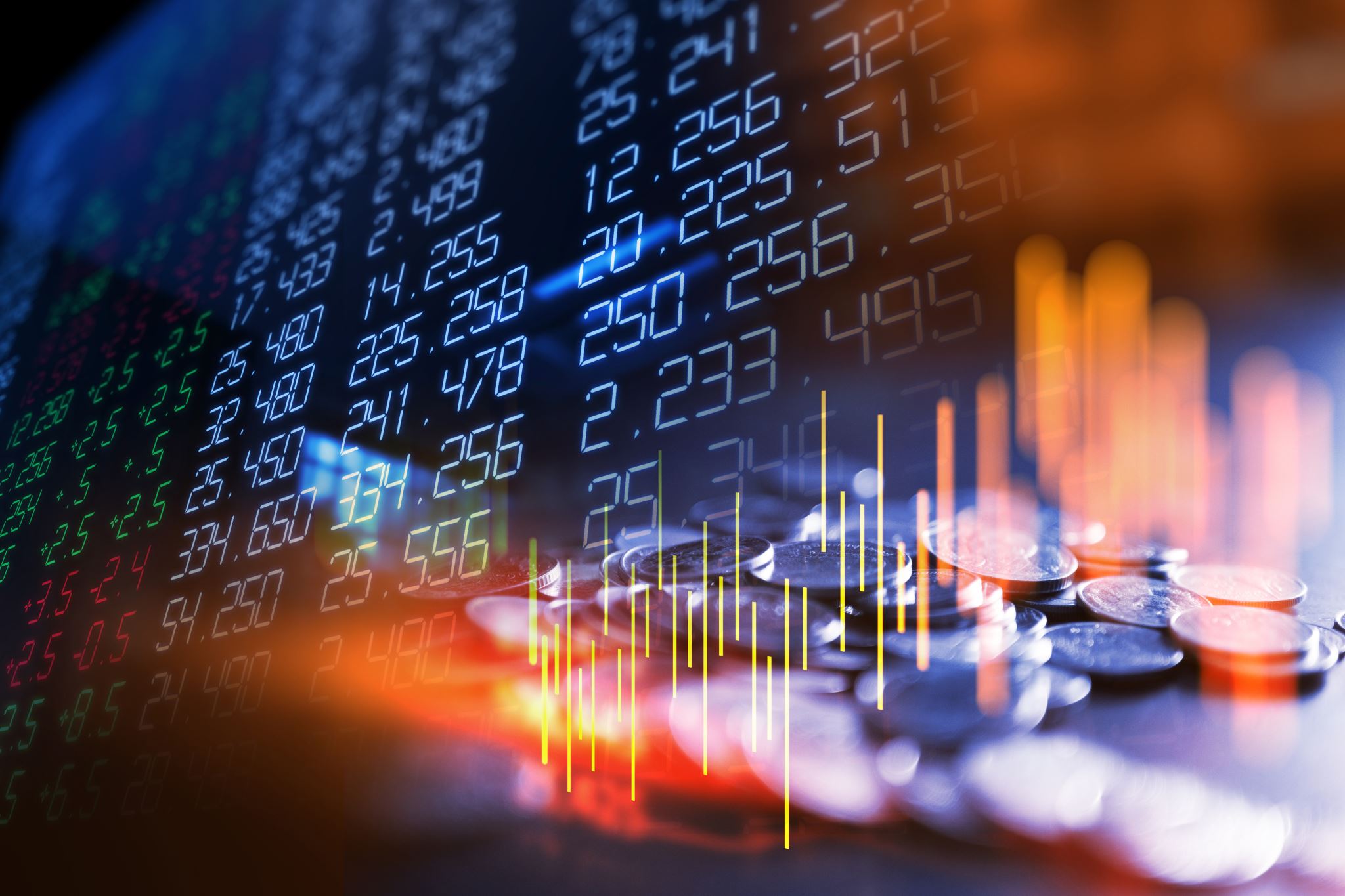 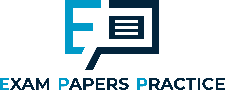 Recall
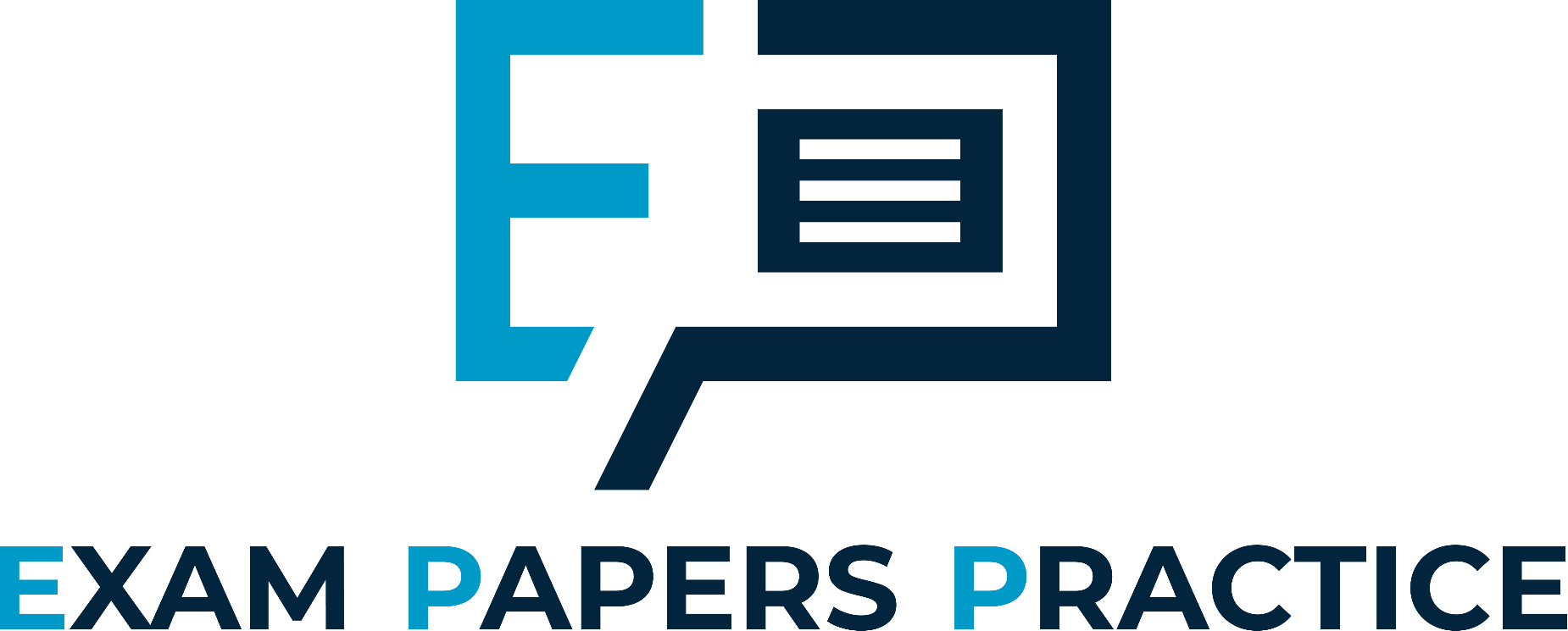 How do the MPC use interest rates to impact inflation?
How do interest rates get changed?
For more help, please visit www.exampaperspractice.co.uk
© 2025 Exams Papers Practice. All Rights Reserved
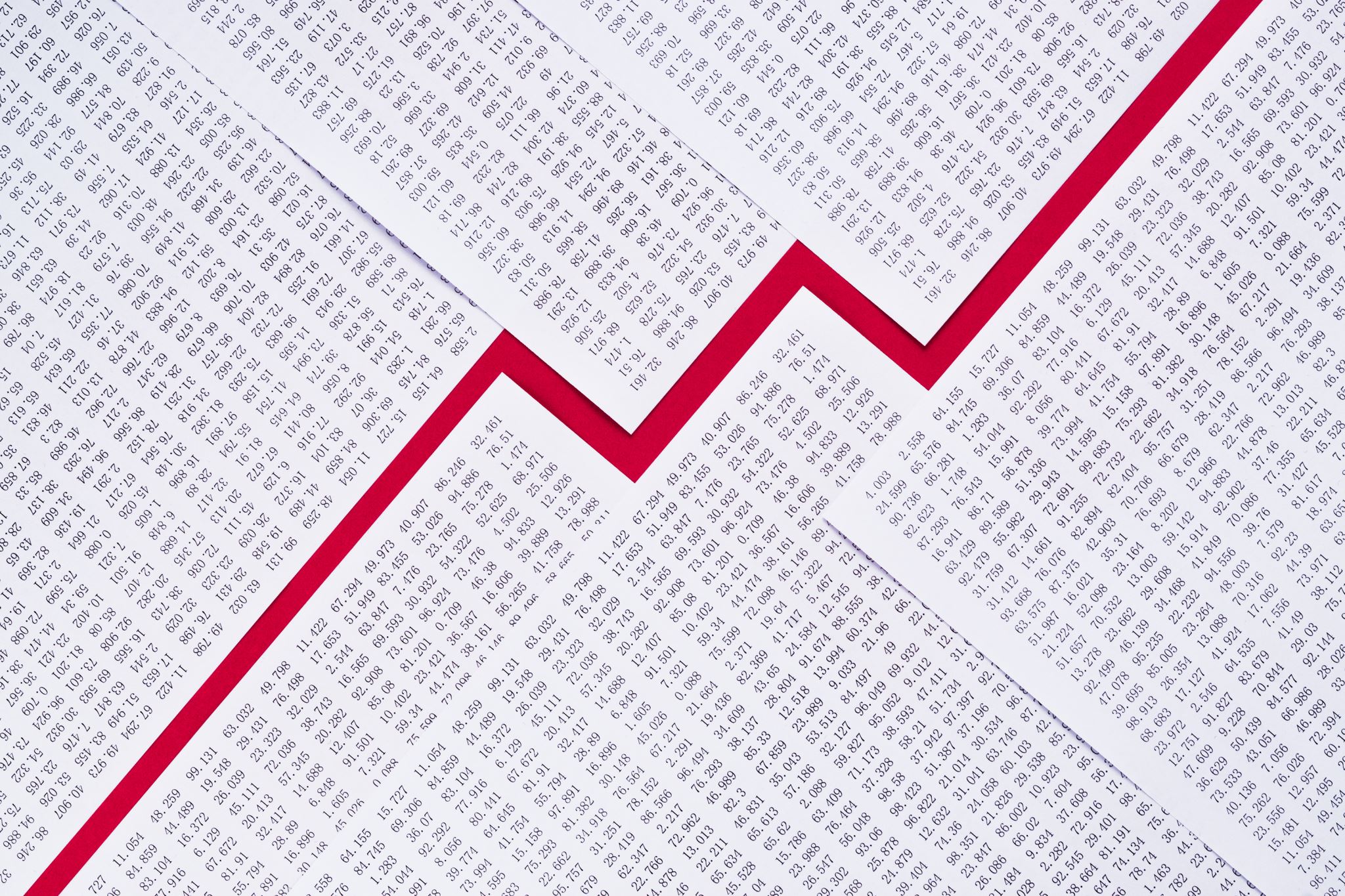 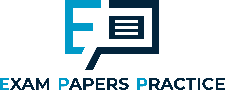 Starter
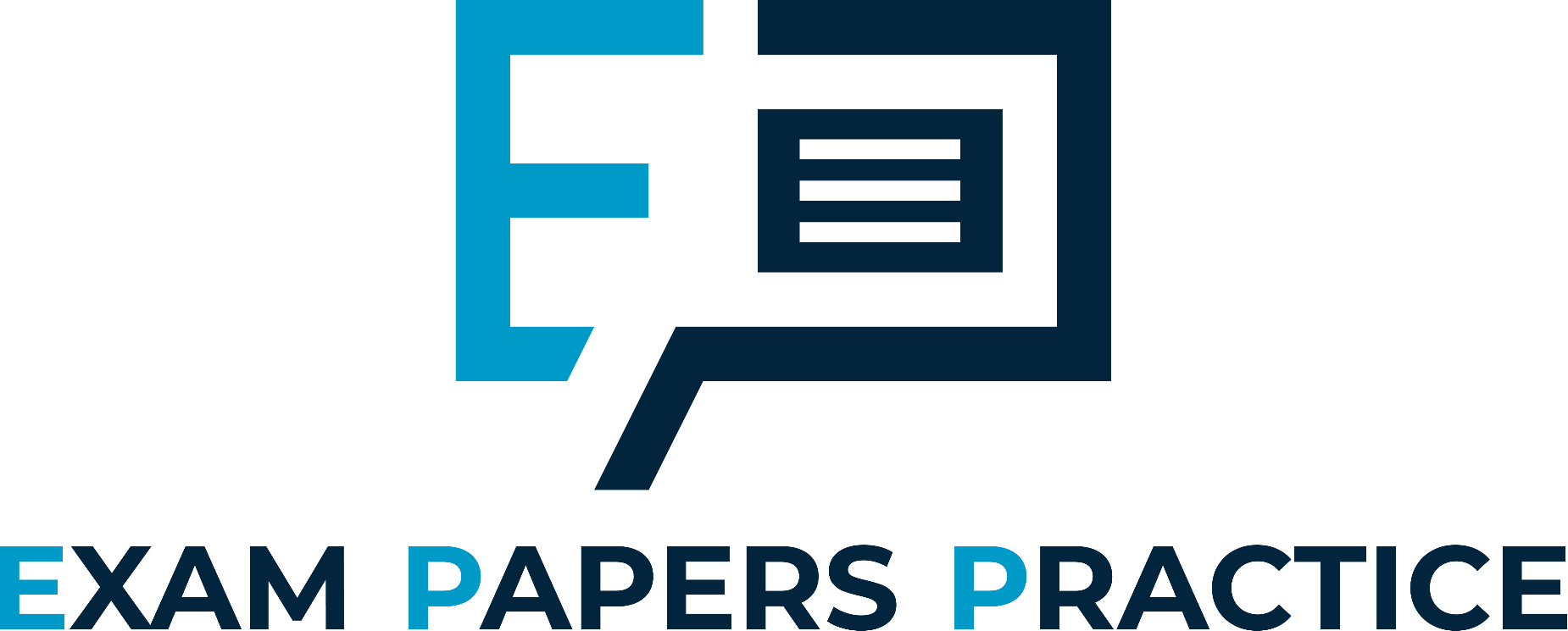 At what stage of the economic cycle does a financial crisis happen?
How will inflation impact a crisis?
For more help, please visit www.exampaperspractice.co.uk
© 2025 Exams Papers Practice. All Rights Reserved
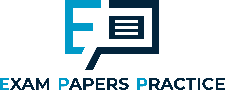 Learning Objectives
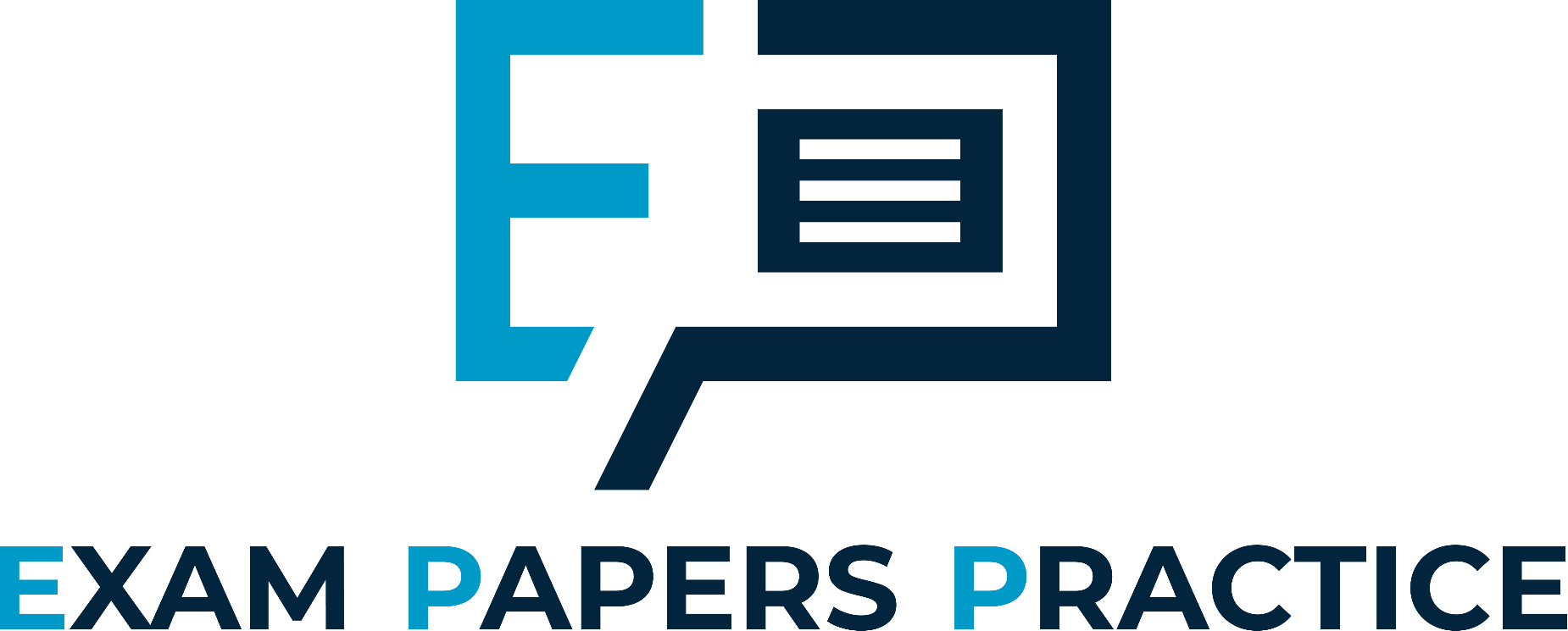 Are you able to explain the Contributing factors to the global financial crisis?
Are you able to analyse the impact of the financial sector on economic agents and governments?
For more help, please visit www.exampaperspractice.co.uk
© 2025 Exams Papers Practice. All Rights Reserved
[Speaker Notes: http://news.bbc.co.uk/1/hi/business/7521250.stm]
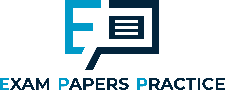 Banks typically fail through a lack of either liquidity or sufficient capital or both
Liquidity Ratios
Liquidity ratios measure a company’s liquid assets against its short-term liabilities and as such are a gauge of a banks ability to meet its short-term liabilities
In general, the more liquid assets you have to cover short-term liabilities, the more likely it is that you’ll be able to pay debts as they become due without running out of funds to support ongoing operations
Banks with low liquidity ratios have a higher risk of encountering difficulty in meeting obligations
If a bank does not hold sufficient cash or enough assets that can easily be turned into cash, depositors may lose confidence in the bank for fear of it becoming insolvent, which can lead to a run on the bank
Sub-prime mortgages: liquidity and capital ratios
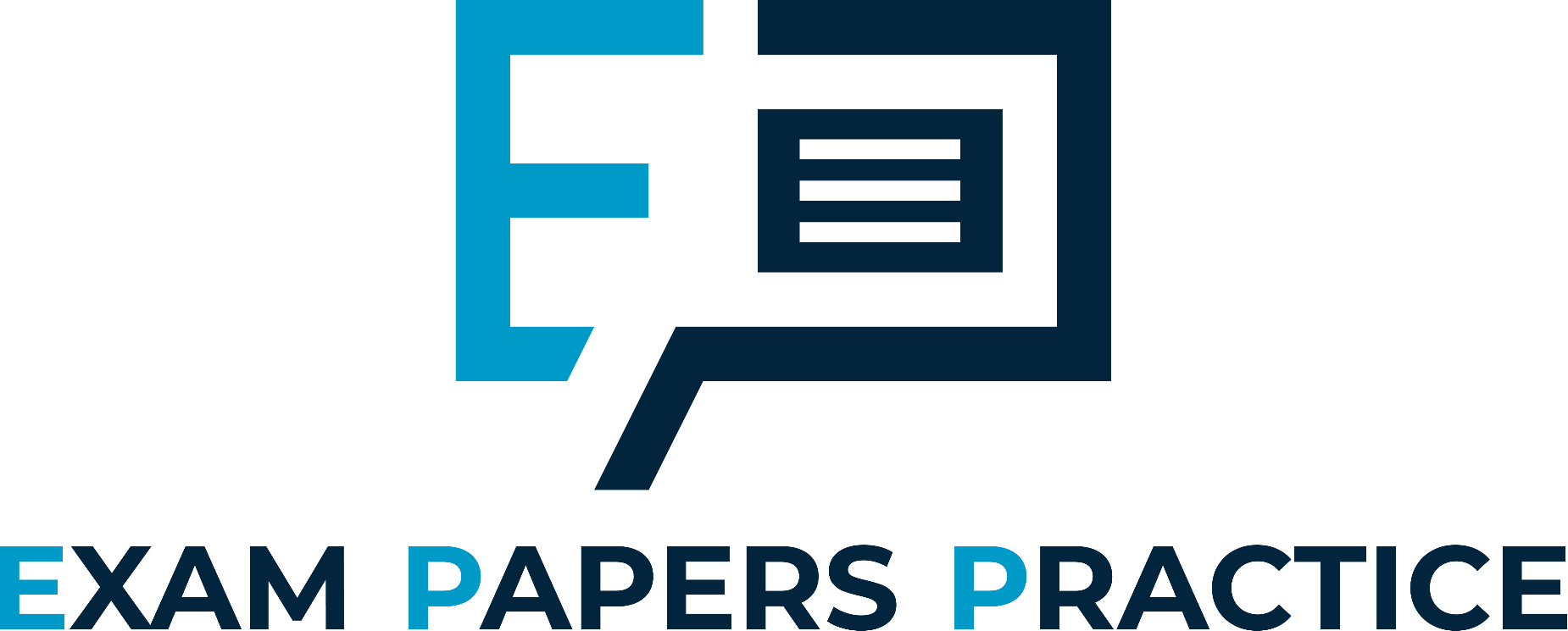 For more help, please visit www.exampaperspractice.co.uk
© 2025 Exams Papers Practice. All Rights Reserved
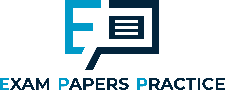 Liquidity and Capital Ratios
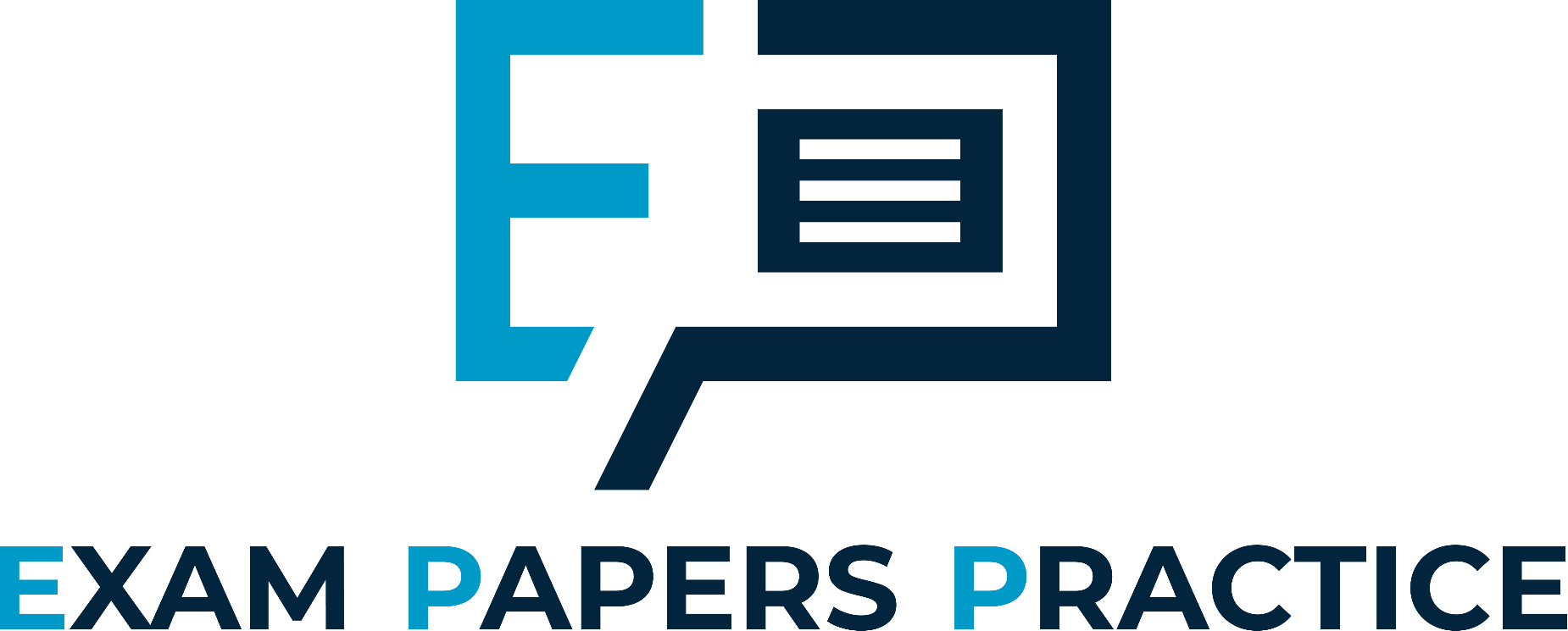 For more help, please visit www.exampaperspractice.co.uk
© 2025 Exams Papers Practice. All Rights Reserved
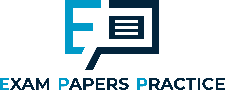 Sub-prime mortgages
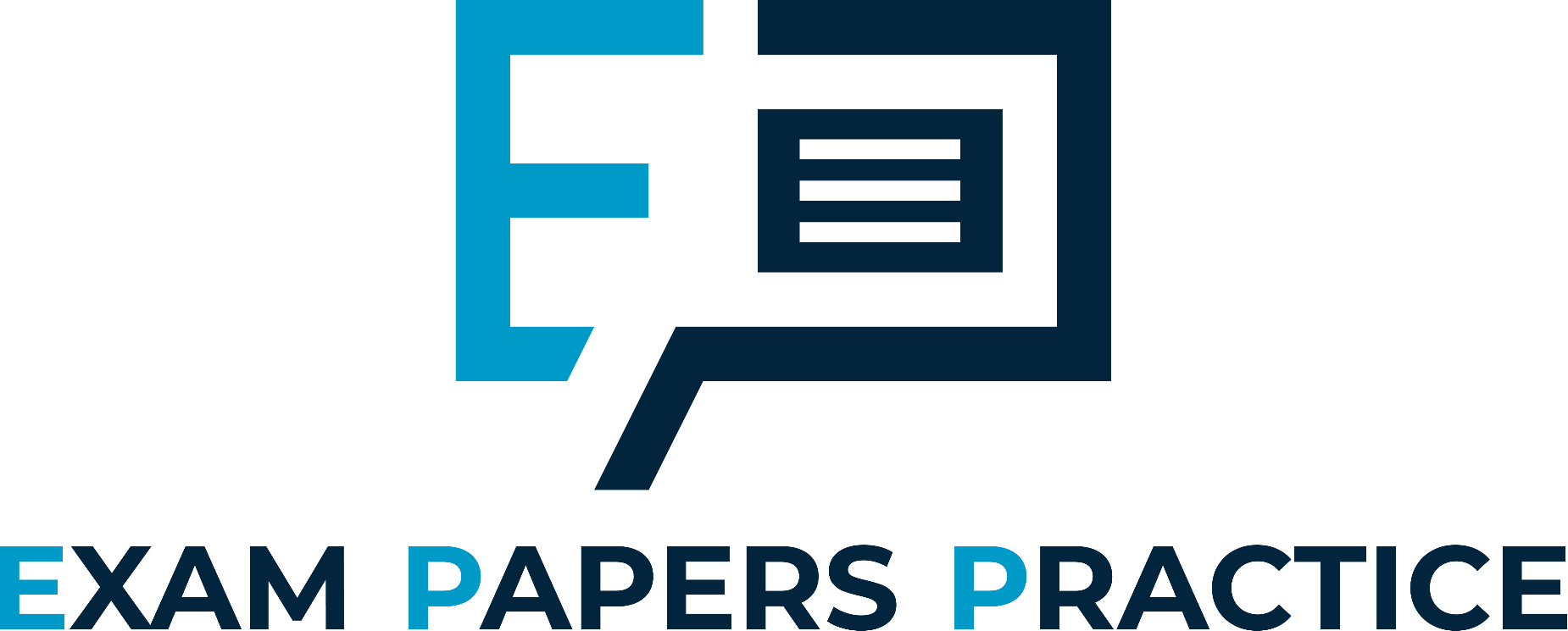 For more help, please visit www.exampaperspractice.co.uk
© 2025 Exams Papers Practice. All Rights Reserved
[Speaker Notes: https://www.theguardian.com/business/video/2012/aug/10/financial-crisis-credit-crunch]
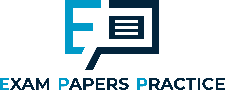 Northern Rock case study: lending long term and borrowing short term
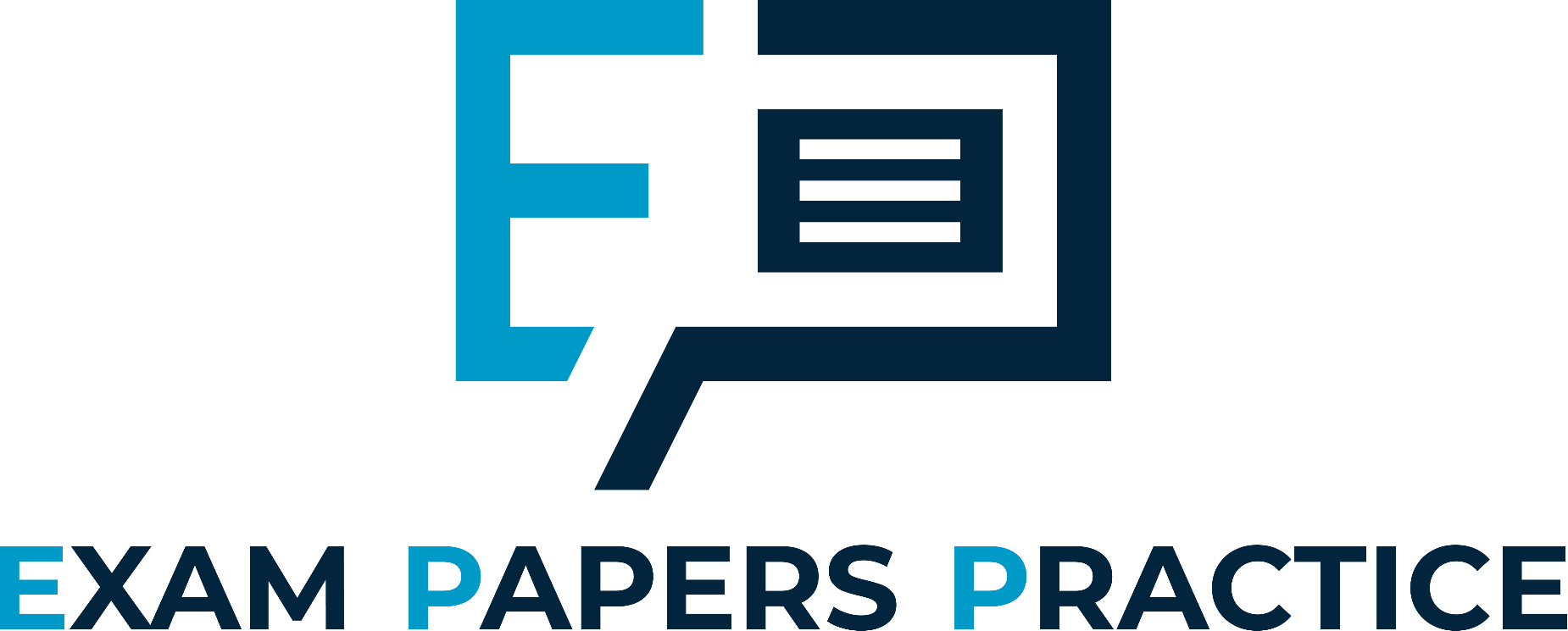 For more help, please visit www.exampaperspractice.co.uk
© 2025 Exams Papers Practice. All Rights Reserved
[Speaker Notes: http://news.bbc.co.uk/1/hi/business/7209500.stm
http://www.telegraph.co.uk/finance/markets/2815859/Why-Northern-Rock-was-doomed-to-fail.html
http://news.bbc.co.uk/1/hi/business/7007076.stm]
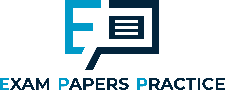 Moral hazard
Moral hazard can be defined as

“any situation in which one person makes the decision about how much risk to take, while someone else bears the cost if things go badly.”  Paul Krugman

This is most often applied to the insurance industry. For example, if you had no car insurance, you might be more eager to drive more safely and ensure it was locked and parked safely as the cost to you of an accident or theft is so large. However, if you are fully insured, you might behave in a more reckless or careless way because the financial risk of accident or theft is borne by somebody else i.e. the insurer

Moral hazard can be equally applied to financial markets during the crises of 2008

Because of the importance of banks to individuals and firms, an individual banks failure can be devastating to those customers involved. However, if the bank knows that either the Bank of England in its capacity as lender of last resort or Government will intervene and save the bank from collapse they may change their behaviour and engage in more risky, but profitable, activities or advance loans to customers with poor credit history

The existence of moral hazard and a weak regulatory framework was one of the underlying causes of the sub-prime mortgage crises which triggered the financial crises of 2008
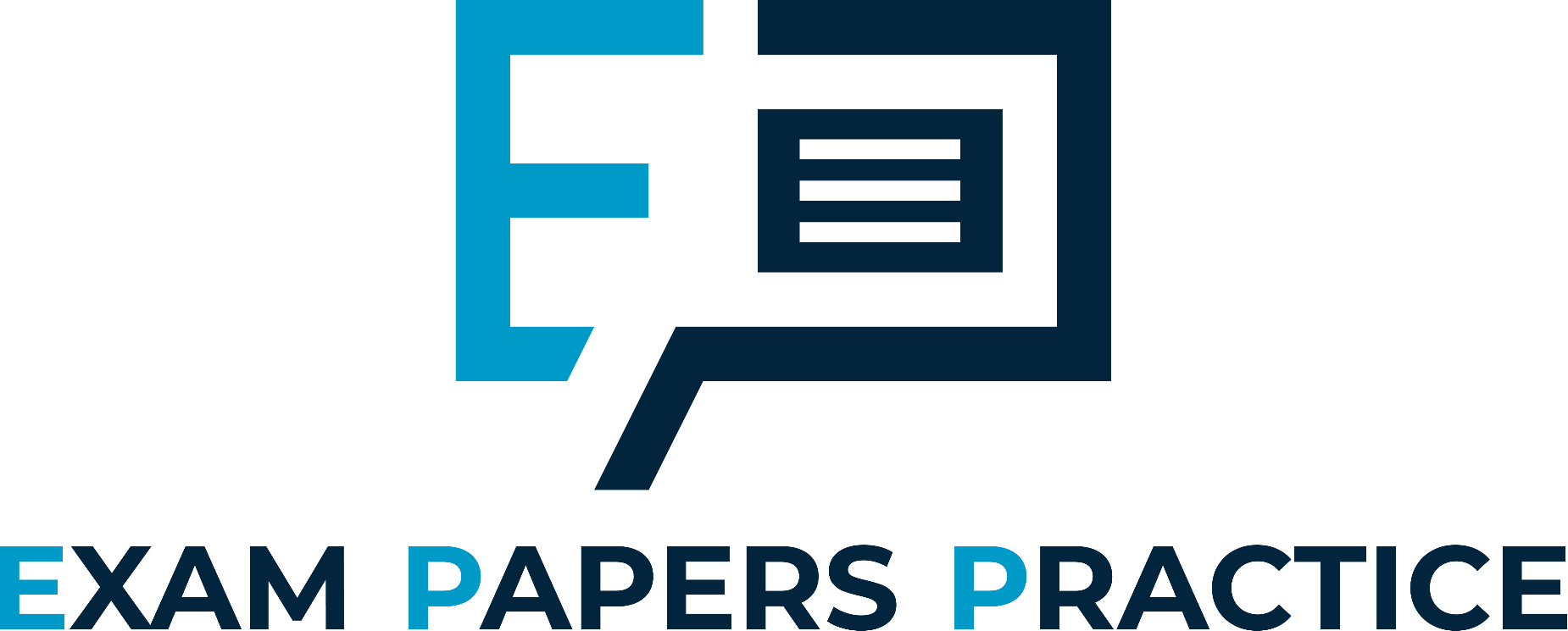 For more help, please visit www.exampaperspractice.co.uk
© 2025 Exams Papers Practice. All Rights Reserved
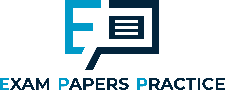 Collapse of lending to businesses
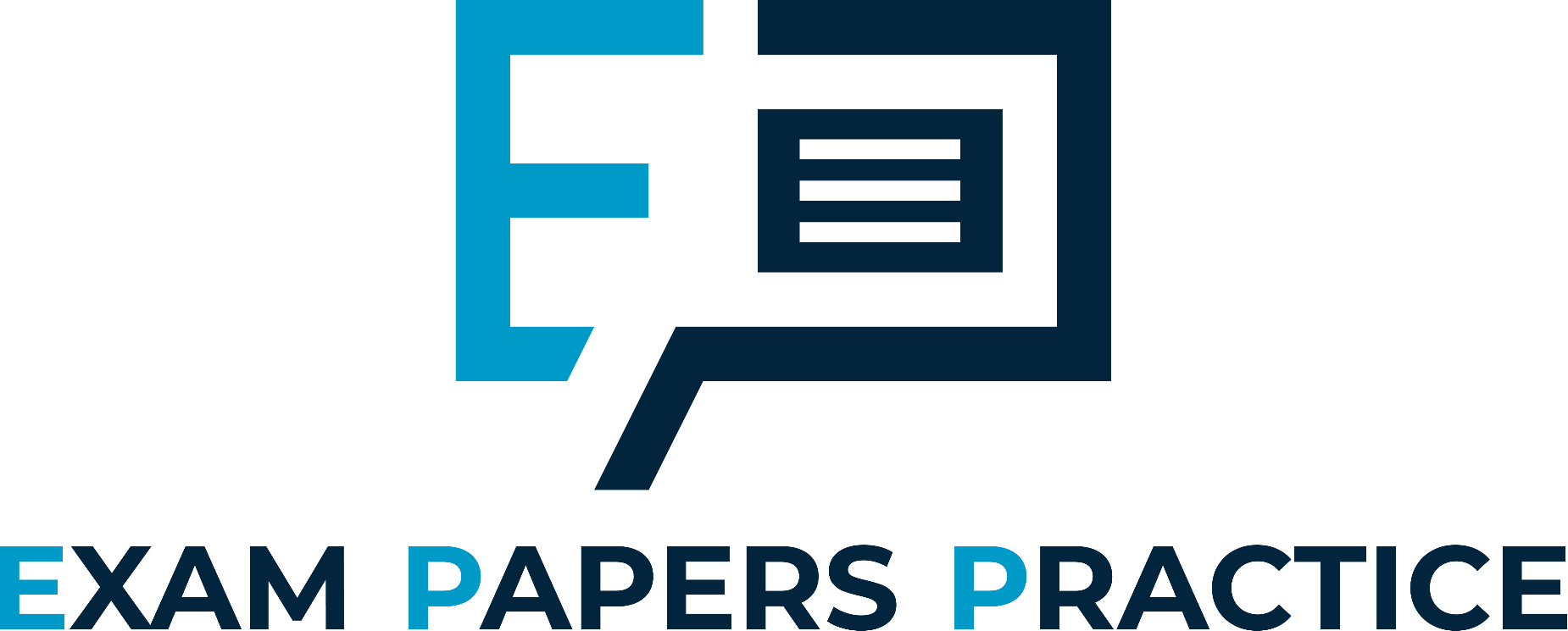 For more help, please visit www.exampaperspractice.co.uk
© 2025 Exams Papers Practice. All Rights Reserved
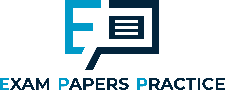 Speculation and market bubbles
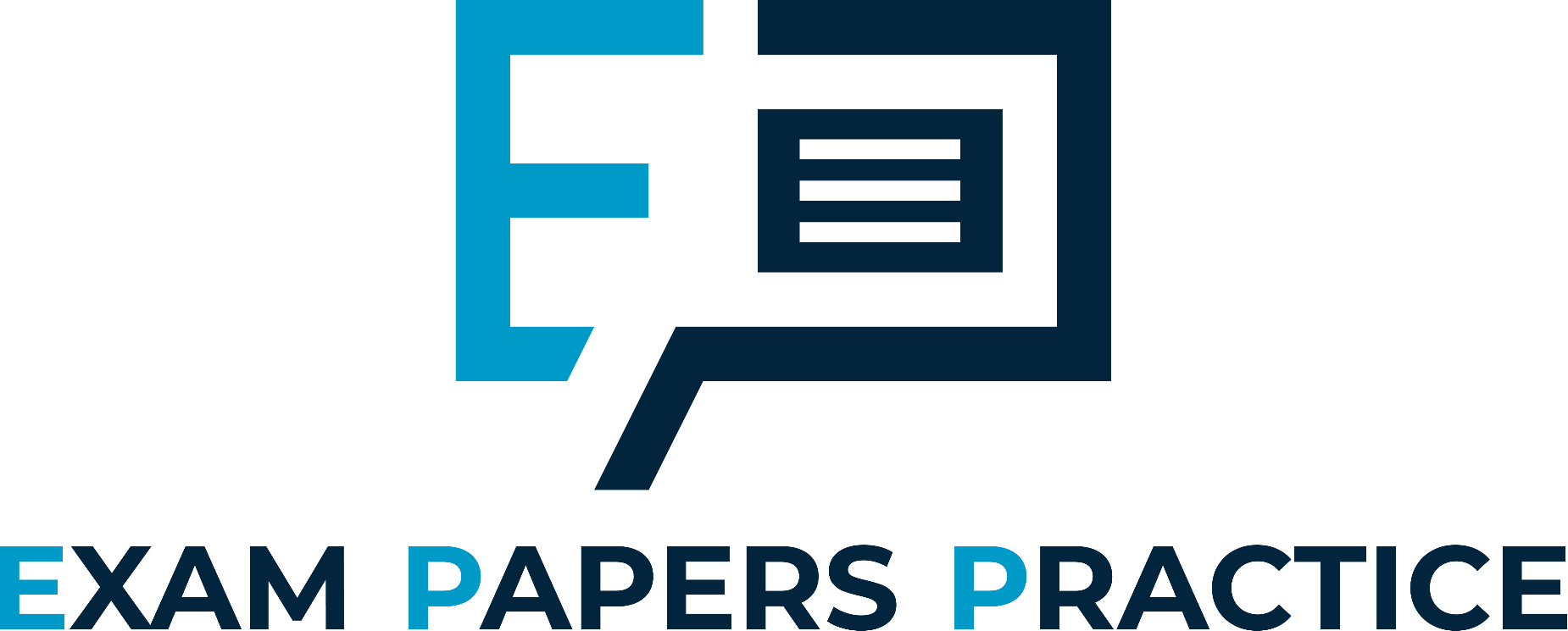 For more help, please visit www.exampaperspractice.co.uk
© 2025 Exams Papers Practice. All Rights Reserved
[Speaker Notes: http://www.bbc.co.uk/news/business-37059941]
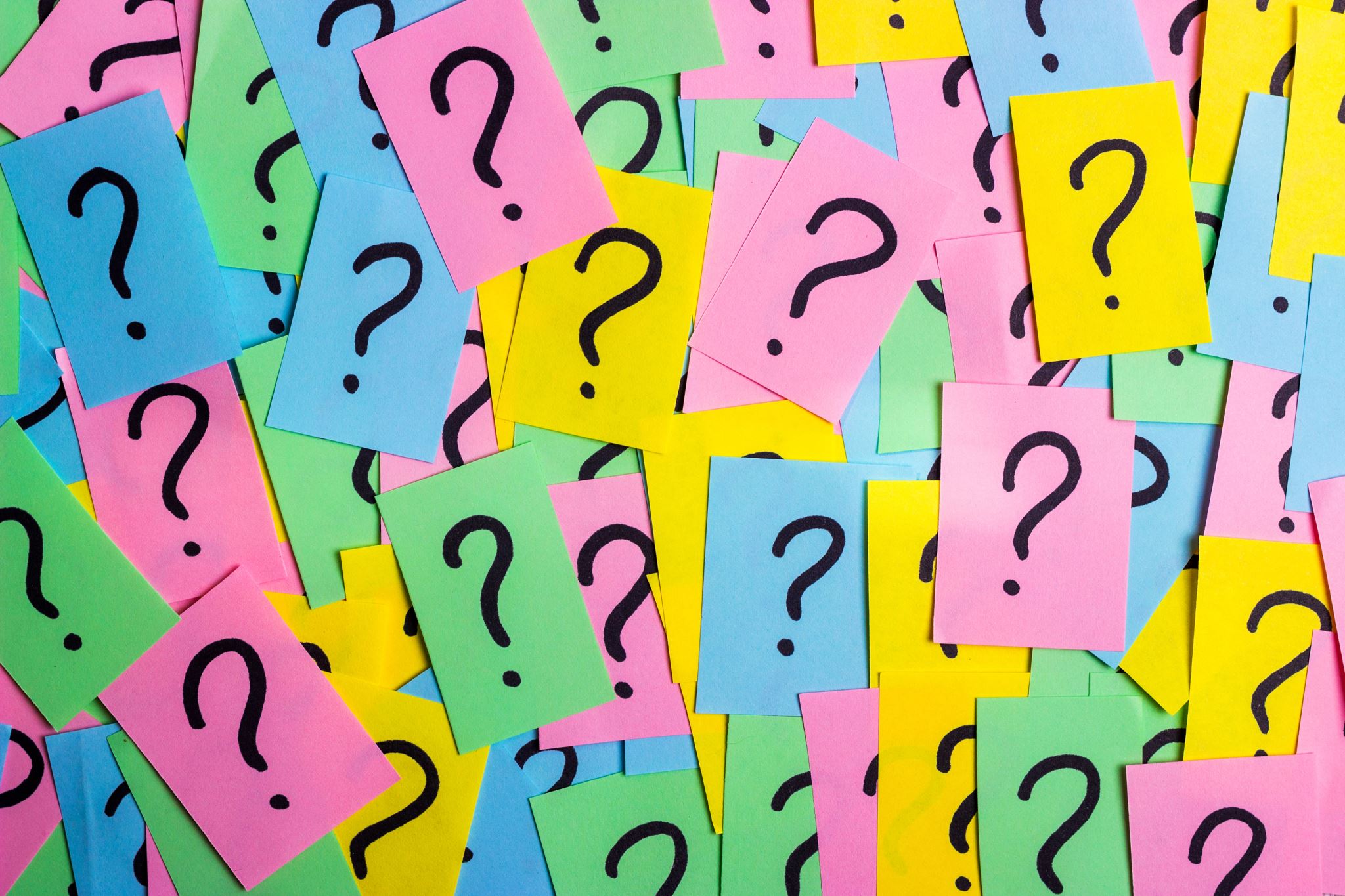 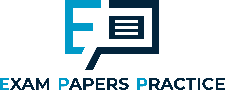 Task
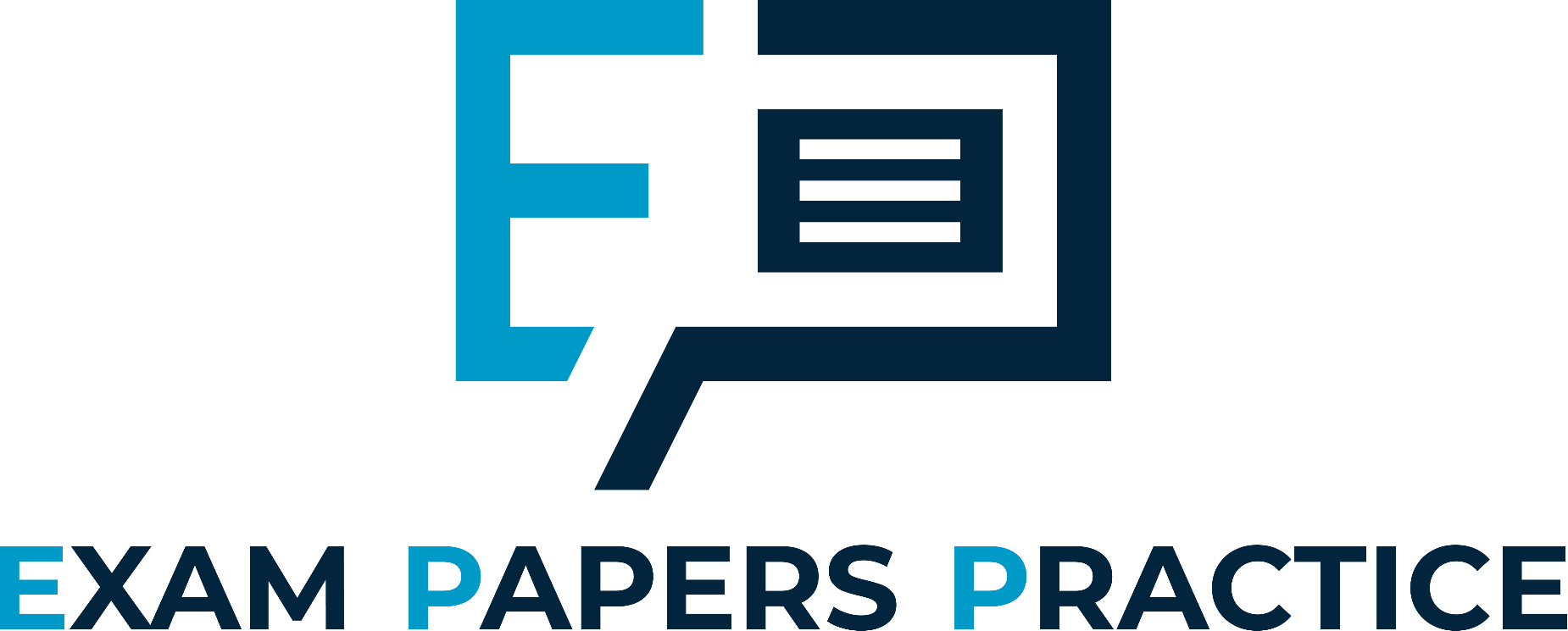 Why did it happen?
What happened?
What were the implications?
For more help, please visit www.exampaperspractice.co.uk
© 2025 Exams Papers Practice. All Rights Reserved
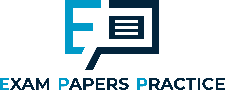 Speculation and market bubbles
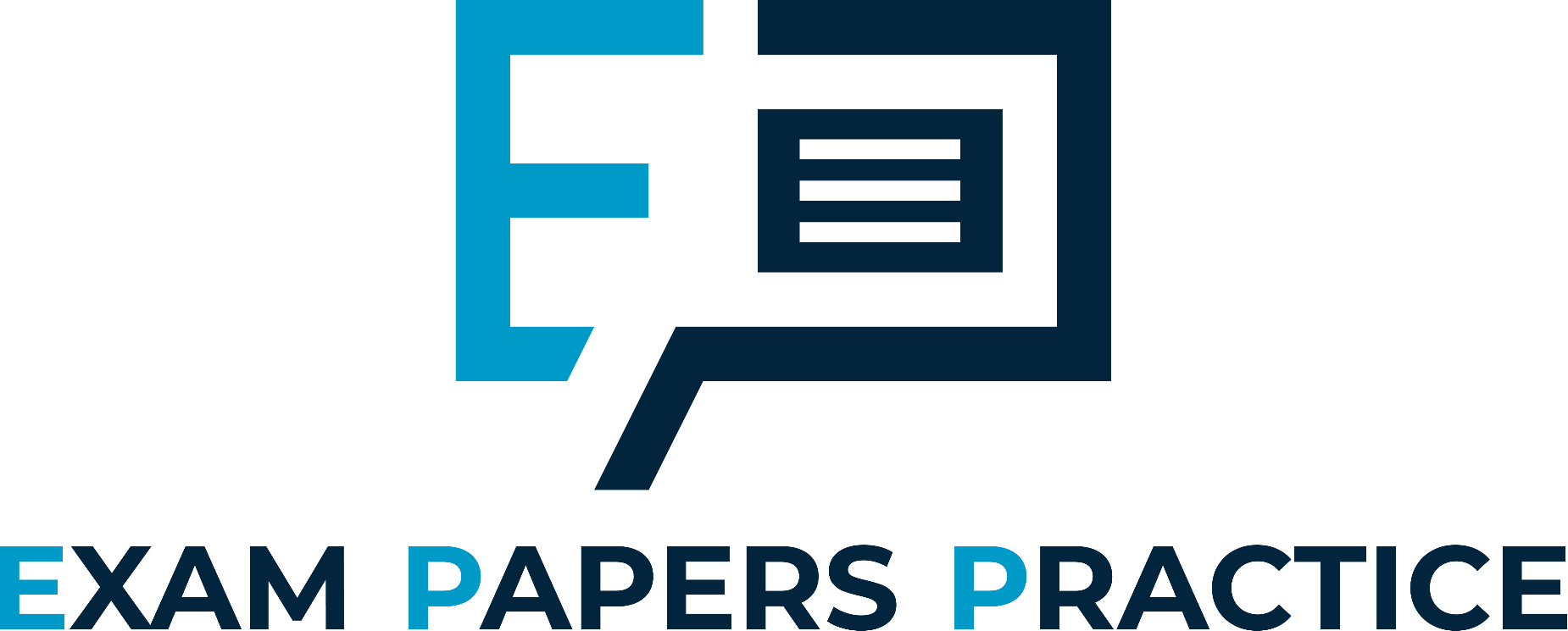 What is happening to house price inflation in 2016?
Two examples of asset price bubbles are shown below
For more help, please visit www.exampaperspractice.co.uk
© 2025 Exams Papers Practice. All Rights Reserved
[Speaker Notes: http://www.bbc.co.uk/news/business-37093248]
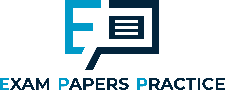 Speculation and market bubbles
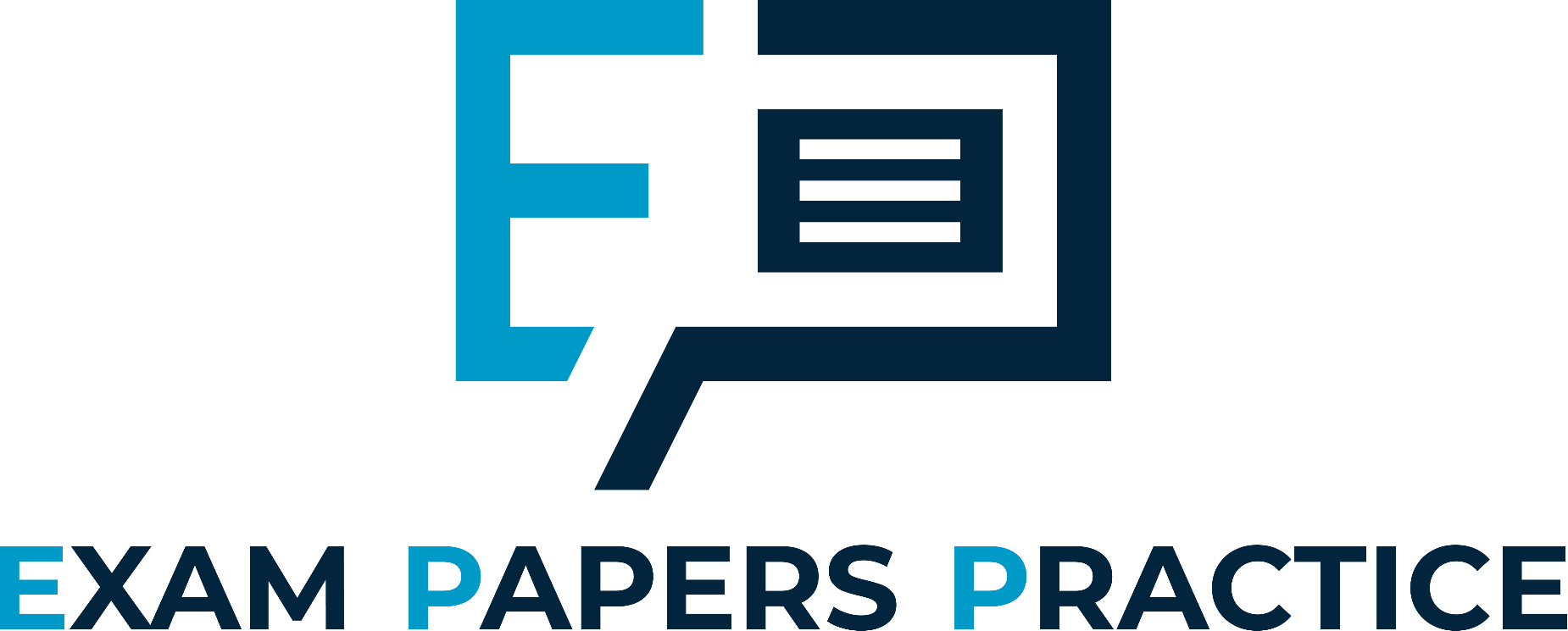 For more help, please visit www.exampaperspractice.co.uk
© 2025 Exams Papers Practice. All Rights Reserved
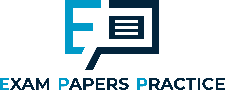 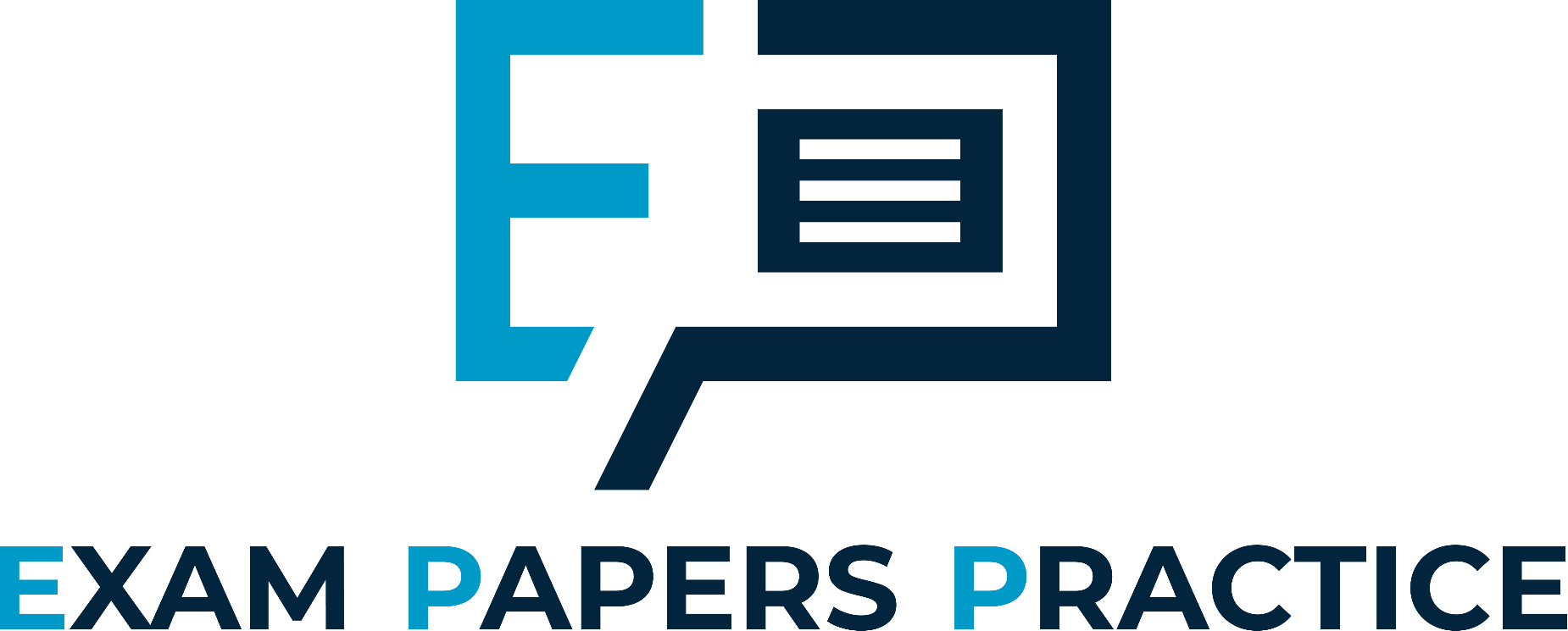 The role of organisational culture
For more help, please visit www.exampaperspractice.co.uk
© 2025 Exams Papers Practice. All Rights Reserved
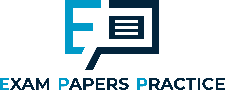 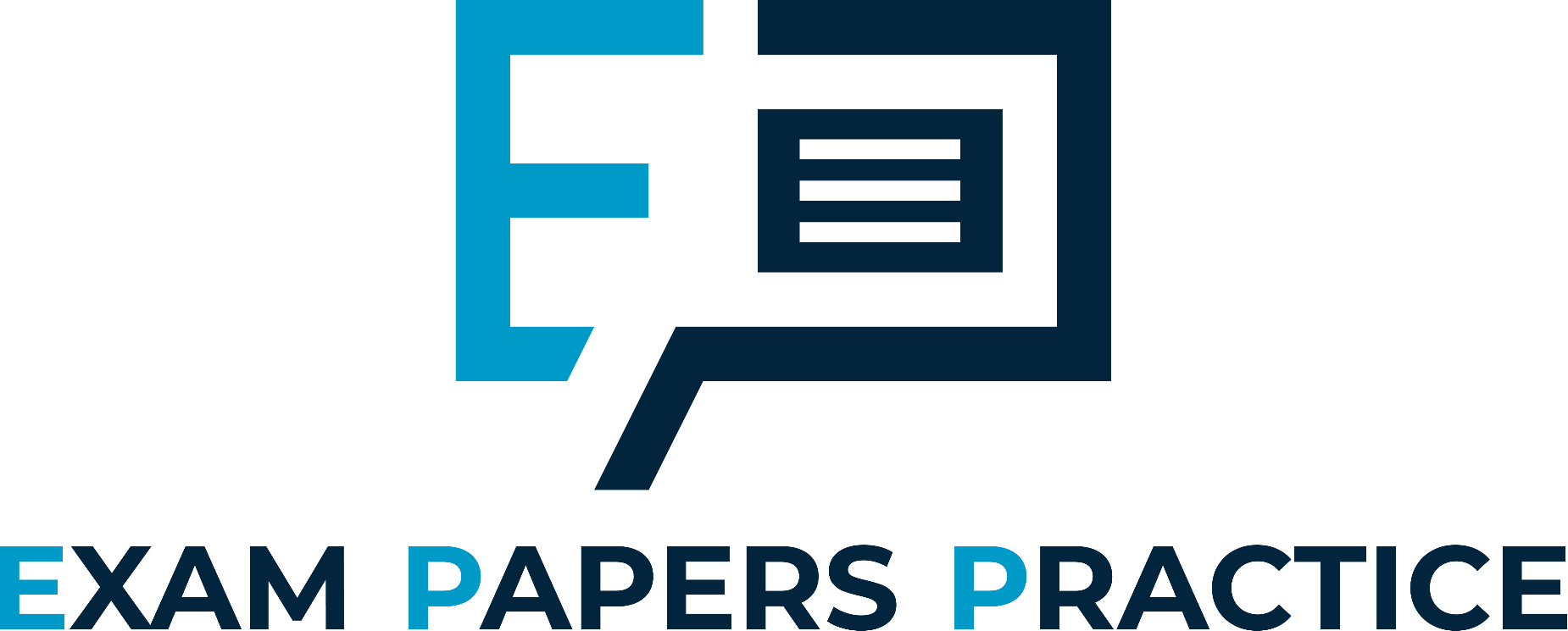 Financial institutions and organisational culture
For more help, please visit www.exampaperspractice.co.uk
© 2025 Exams Papers Practice. All Rights Reserved
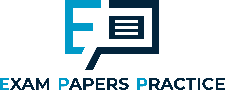 Systemic risk
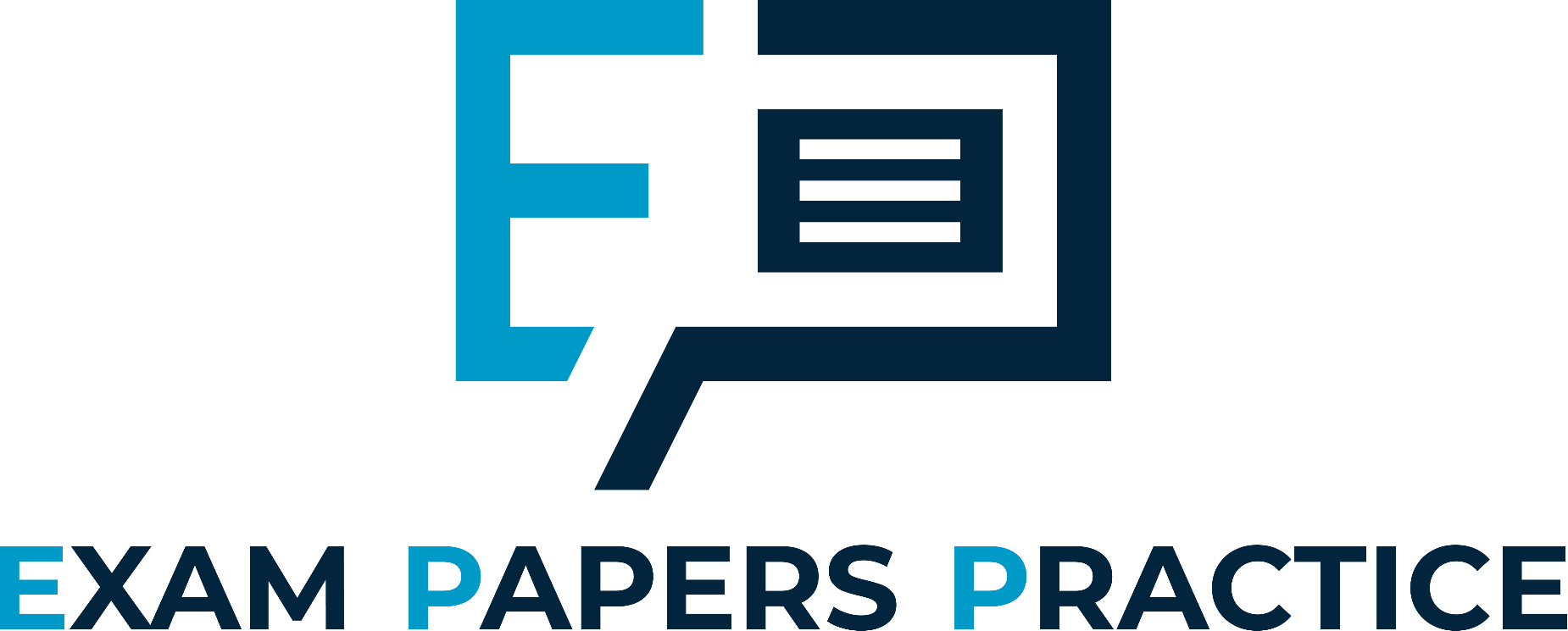 Systemic risk refers to the risk of a breakdown of an entire financial system rather than simply the failure of individual parts within the system
Systemic risk can be exacerbated by:
Insufficient separation between a banks commercial and investment banking activities
The Vickers Report 2011 recommends that the core functions of the commercial arm of a bank are ring-fenced from its riskier investment banking activities. These firewalls must be in place by 2019 to reduce systemic risk
The growth of the shadow banking system
Shadow banking is a term used to describe borrowing and lending outside the regulated banking sector e.g. hedge funds, private equity funds, crowdfunding, derivatives trading
However, none of these activities are regulated and because of the interconnectedness of financial markets there is concern that if a shadow bank fails, it can bring down a “safe” bank
These shadow markets have expanded in recent years and have increased systemic risk in the system
For more help, please visit www.exampaperspractice.co.uk
© 2025 Exams Papers Practice. All Rights Reserved
[Speaker Notes: http://www.bbc.co.uk/news/business-27868278]
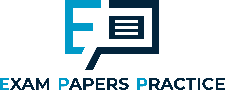 The role of banking regulation
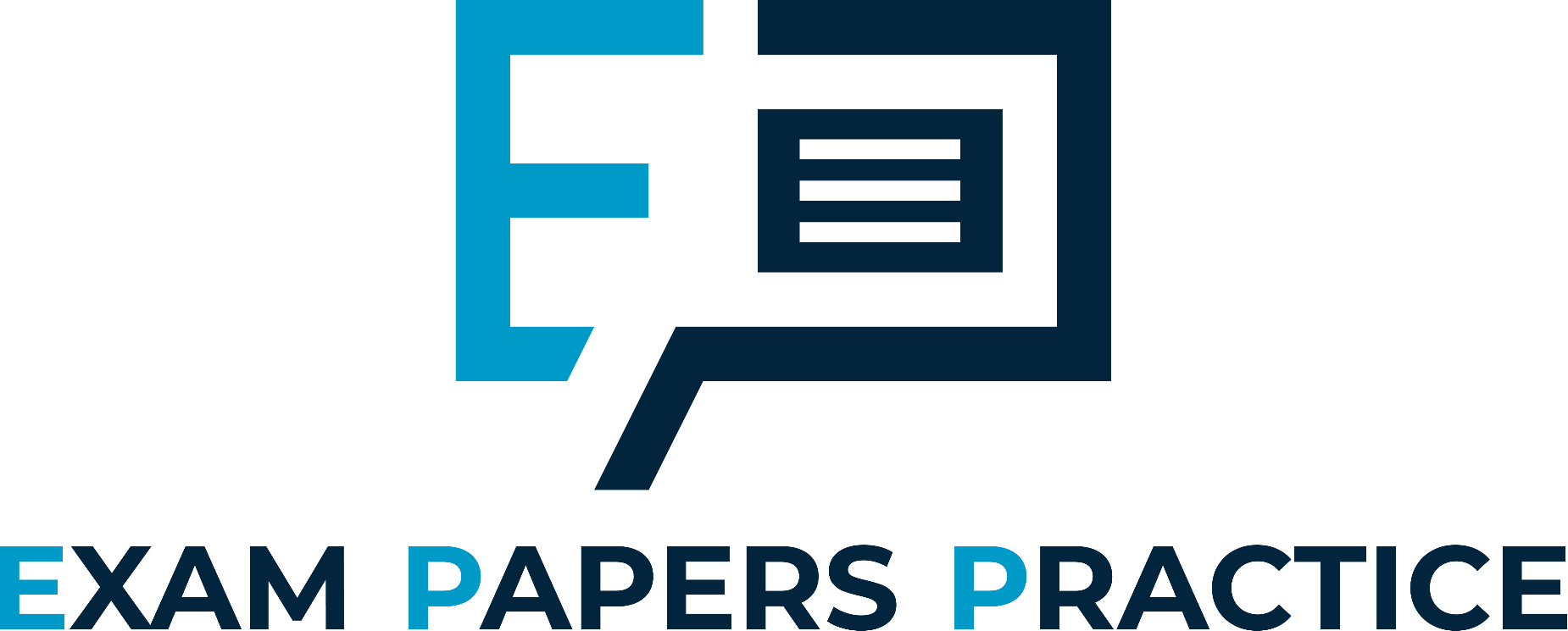 The global financial crisis of 2008, the so-called Credit-Crunch, is strong evidence of the need to manage systemic risk within financial markets
This is highly challenging for regulators, who have sought in recent years to strengthen regulatory systems and controls
However, as banks’ balance sheets have reduced, this has led to a shift towards some shadow banking activities which are unregulated, thus moving the influences on systemic risk to new financial markets
The failure of a number of US and UK banks who saw liquidity and capital ratios fall so low they were unable to meet their obligations created a global collapse of aggregate demand, a deep recession and large rise in unemployment
According to the National Audit Office, the UK government has spent around £124bn in bank bailouts but at different times has faced risk exposures up to 10 times greater than this figure
The cost of systemic failure is extremely large and that is before considering the cost of the loss of output and impact of unemployment on the economy
For more help, please visit www.exampaperspractice.co.uk
© 2025 Exams Papers Practice. All Rights Reserved
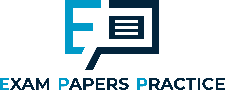 The role of banking regulation
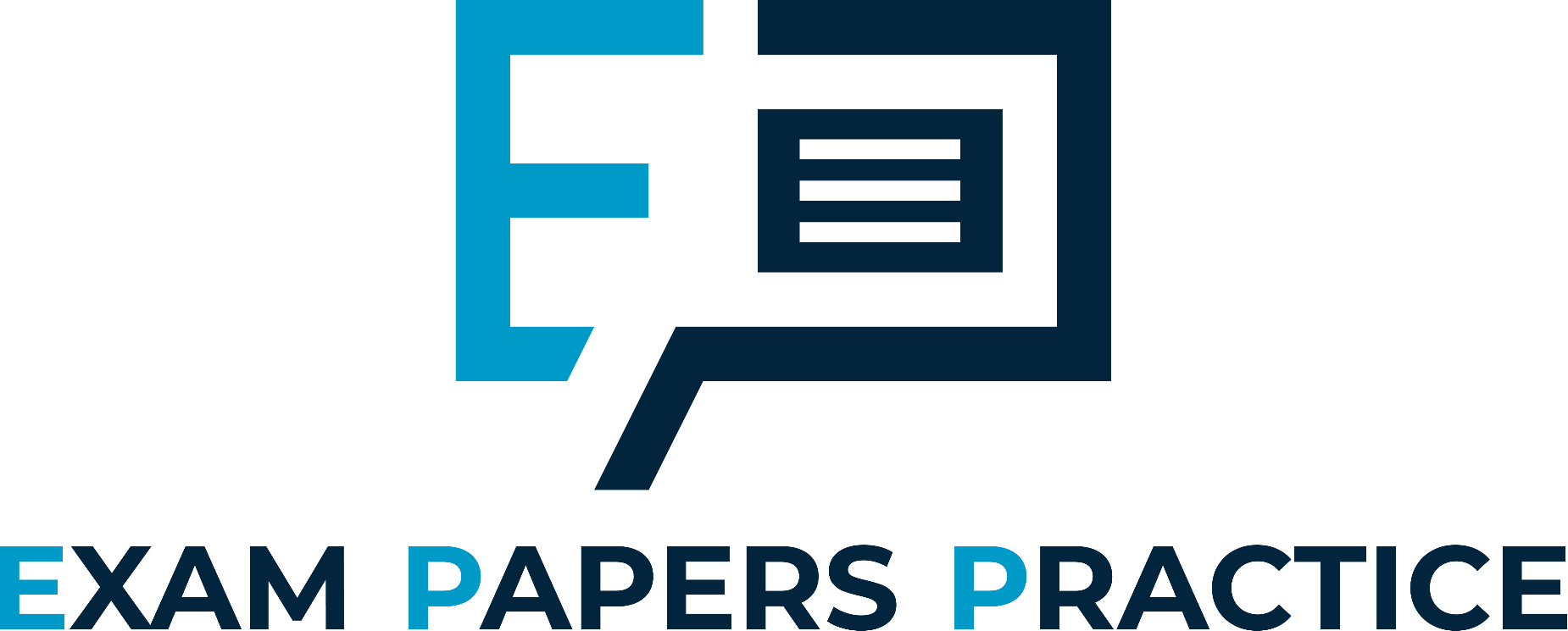 The likelihood that financial instability will lead to economic instability is the fundamental reason why governments around the world have sought to tighten regulatory controls on financial institutions
If bank activities are not carefully monitored and consumers sufficiently protected then a desire to chase high profits through riskier lending and associated activities drives up asset prices through a combination of easy credit and herding behaviour
However, for many households this increases debt levels. If any instability in financial markets occurs, coupled with speculation, can mean asset prices might fall dramatically
If they do, a bank’s capital base can be eroded and liquidity problems may set in
If so, it is likely that commercial banks will restrict their lending activities, which feeds through to weaker aggregate demand and a contracting economy
Ultimately, the high importance of the financial sector in the efficient functioning of the economy means that any problems in financial markets are felt widely and deeply across much of the UK economy
For more help, please visit www.exampaperspractice.co.uk
© 2025 Exams Papers Practice. All Rights Reserved
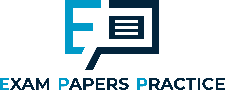 The role of banking regulation
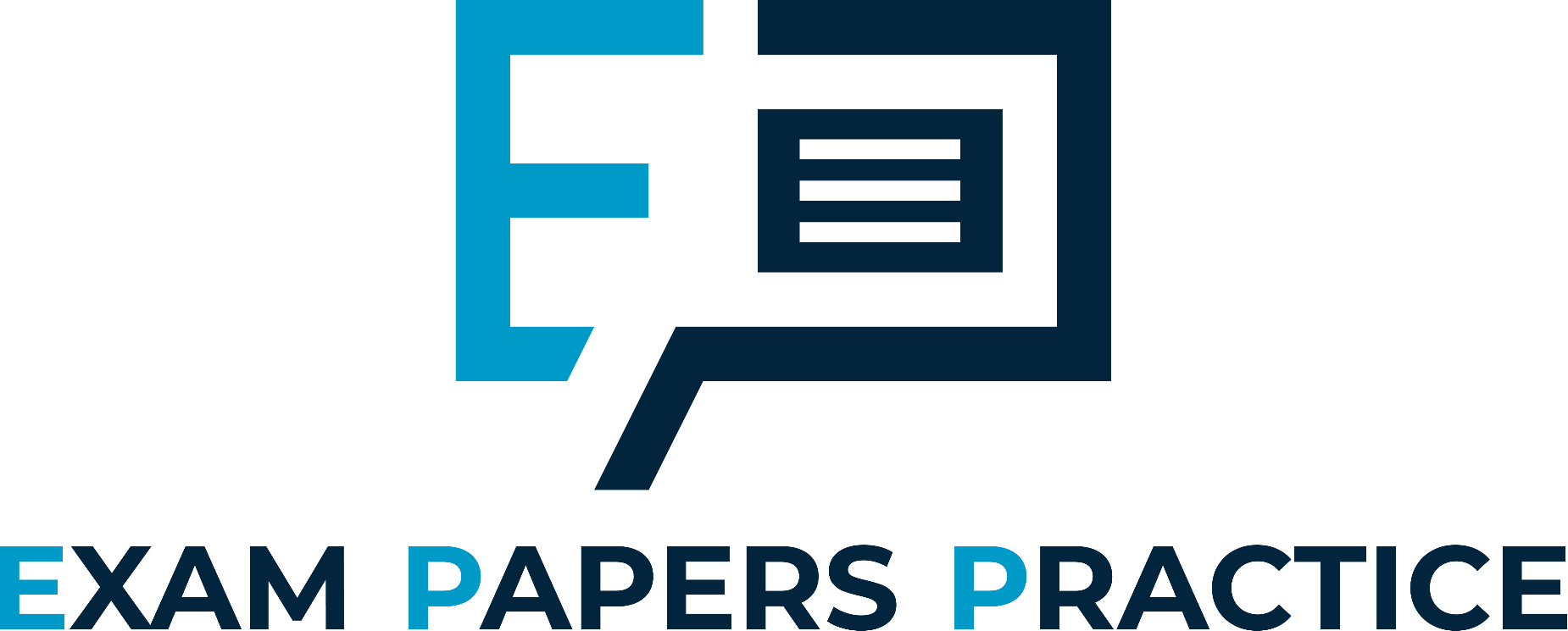 If banks have to be bailed out by the government, the cost to the taxpayer can be very high
Moreover, by the central bank acting as a lender of last resort to provide liquidity assurance, moral hazard can be enhanced unless sufficient regulation is in place to offset it
It should be noted however, that regulation can also create issues of its own:
regulatory capture
additional costs to banks that can be passed on to customers
the stifling of product innovation or the restriction of supply of credit
For more help, please visit www.exampaperspractice.co.uk
© 2025 Exams Papers Practice. All Rights Reserved
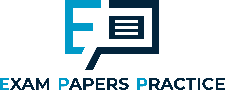 Debate
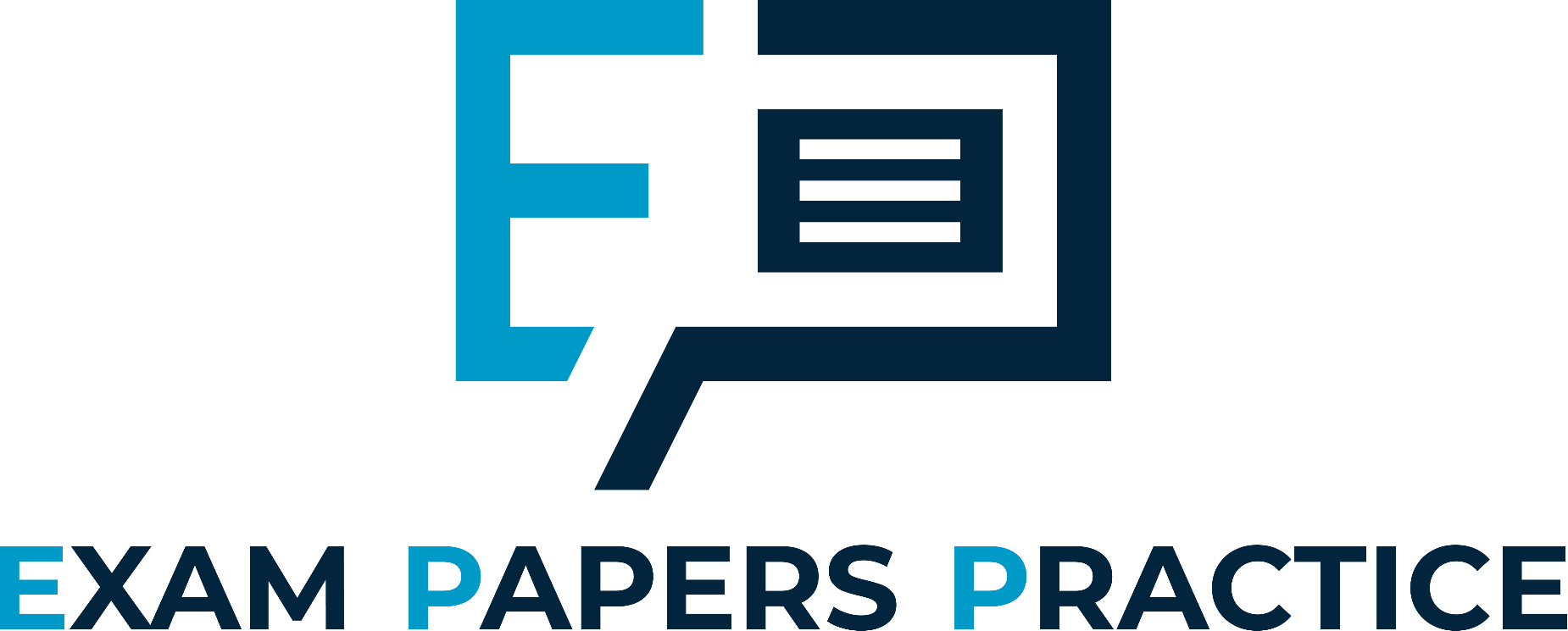 Consider carefully the importance of financial markets and financial institutions on the UK macroeconomy against the backdrop of the current economic climate and recent financial crisis.

To what extent do you agree that financial institutions and markets should be regulated by central banks and government? Or should they be left to the free market?

Split the class into 2 teams to prepare a motion:
Regulation
	v
Free market
For more help, please visit www.exampaperspractice.co.uk
© 2025 Exams Papers Practice. All Rights Reserved
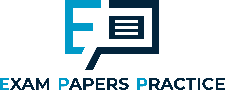 The impact of the financial sector on economic agents and governments
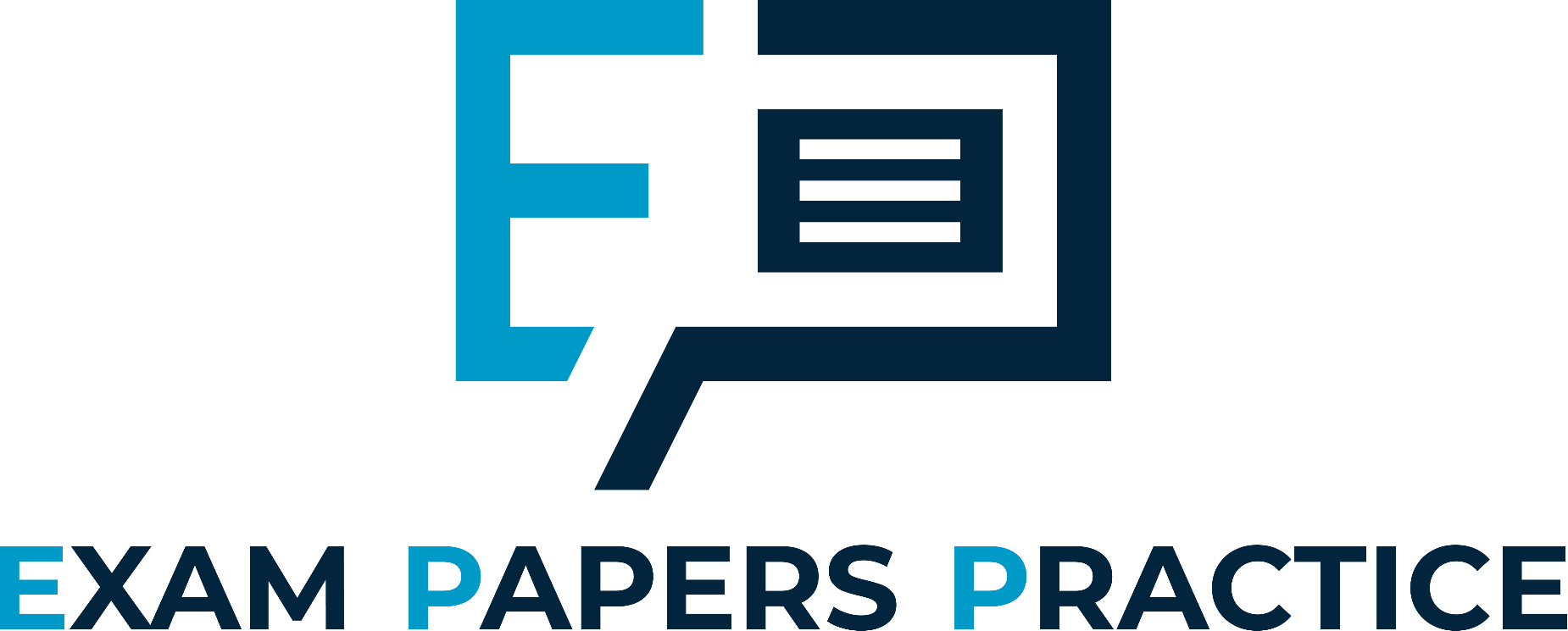 As we can see, the overall structure of financial markets and financial assets can have a significant bearing on the performance on the wider economy
The money supply, and its control, has an impact on the rate of inflation 
Money, capital and foreign exchange markets provide individuals, businesses and governments with vital means of raising finance and trading internationally
Financial markets enable firms to raise money for investment via both debt and equity measures which can offer a balance between different financial instruments
For more help, please visit www.exampaperspractice.co.uk
© 2025 Exams Papers Practice. All Rights Reserved
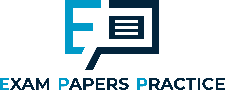 The impact of the financial sector on economic agents and governments
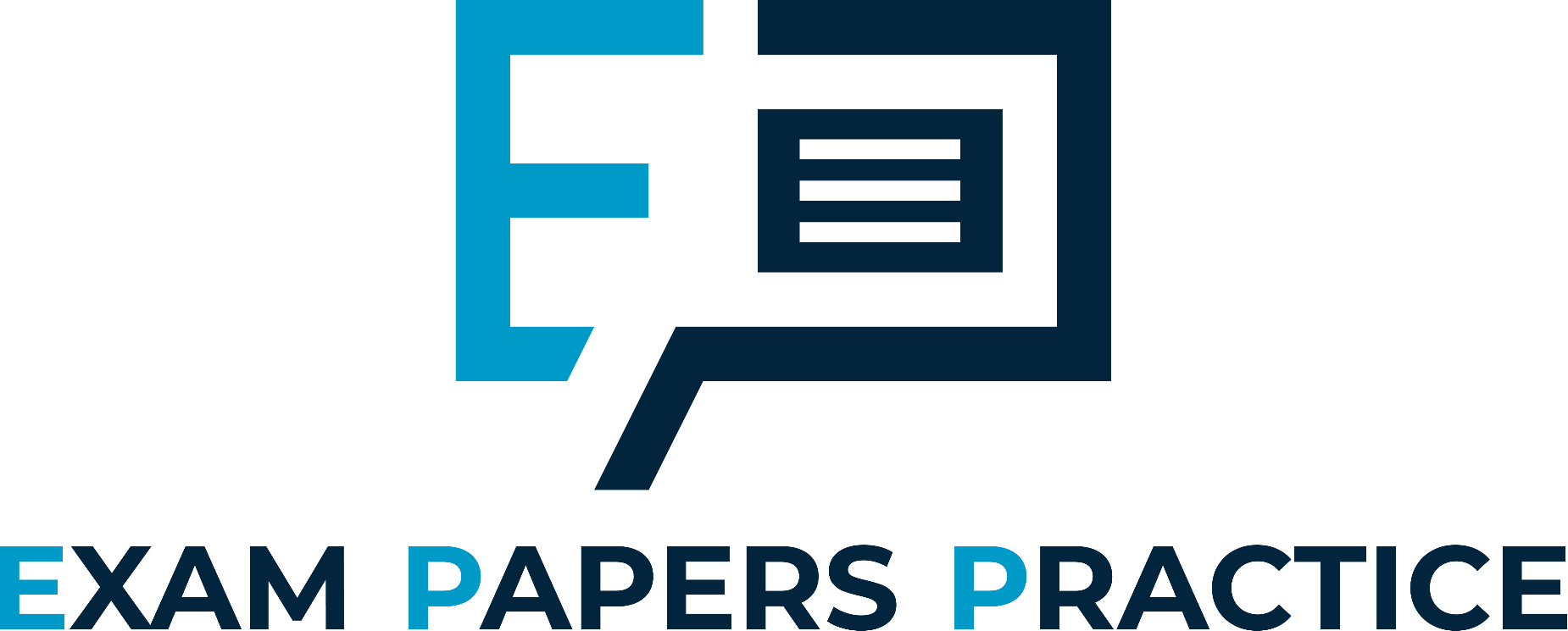 For more help, please visit www.exampaperspractice.co.uk
© 2025 Exams Papers Practice. All Rights Reserved
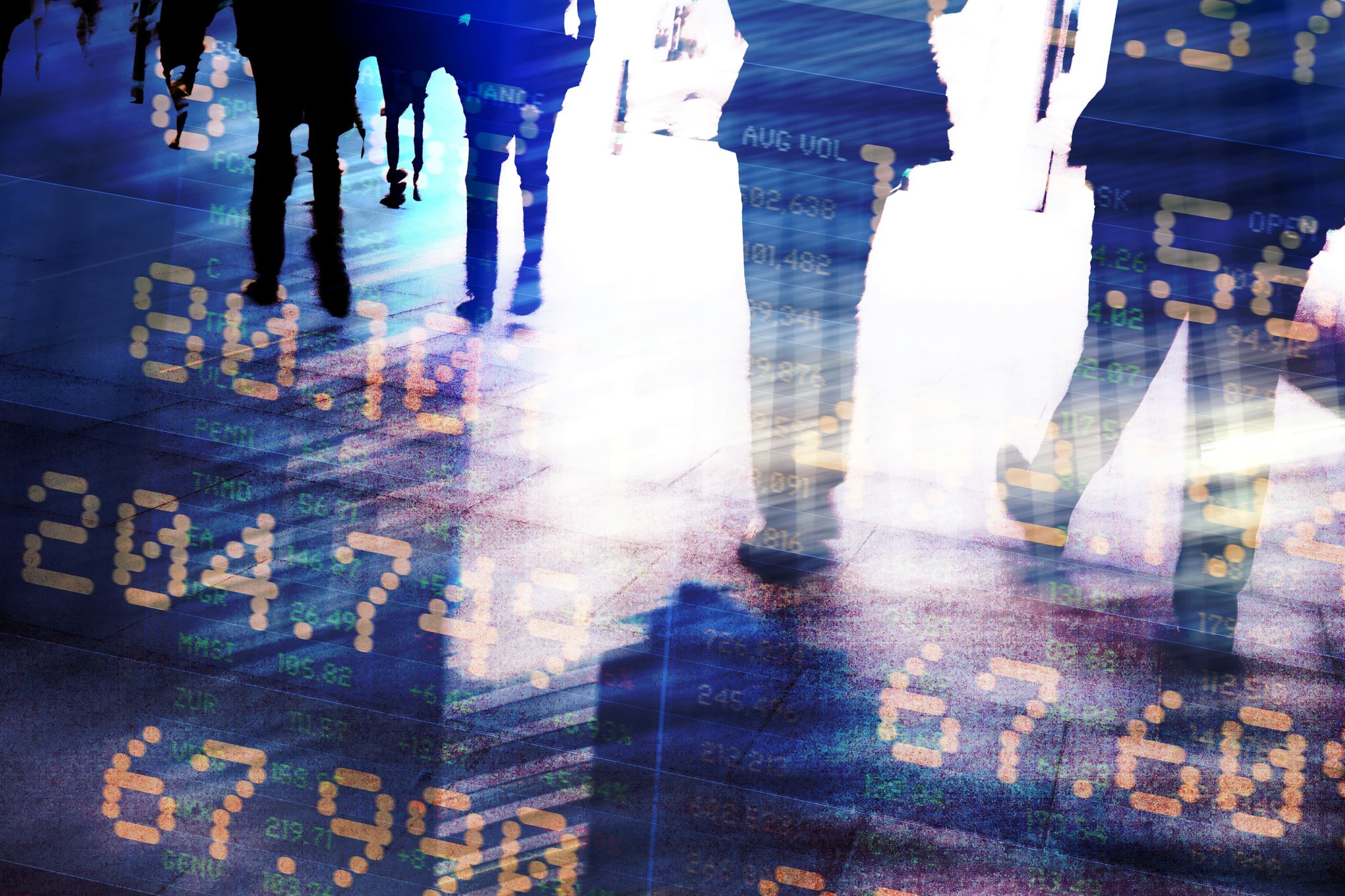 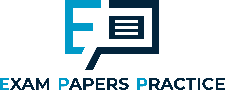 Plenary
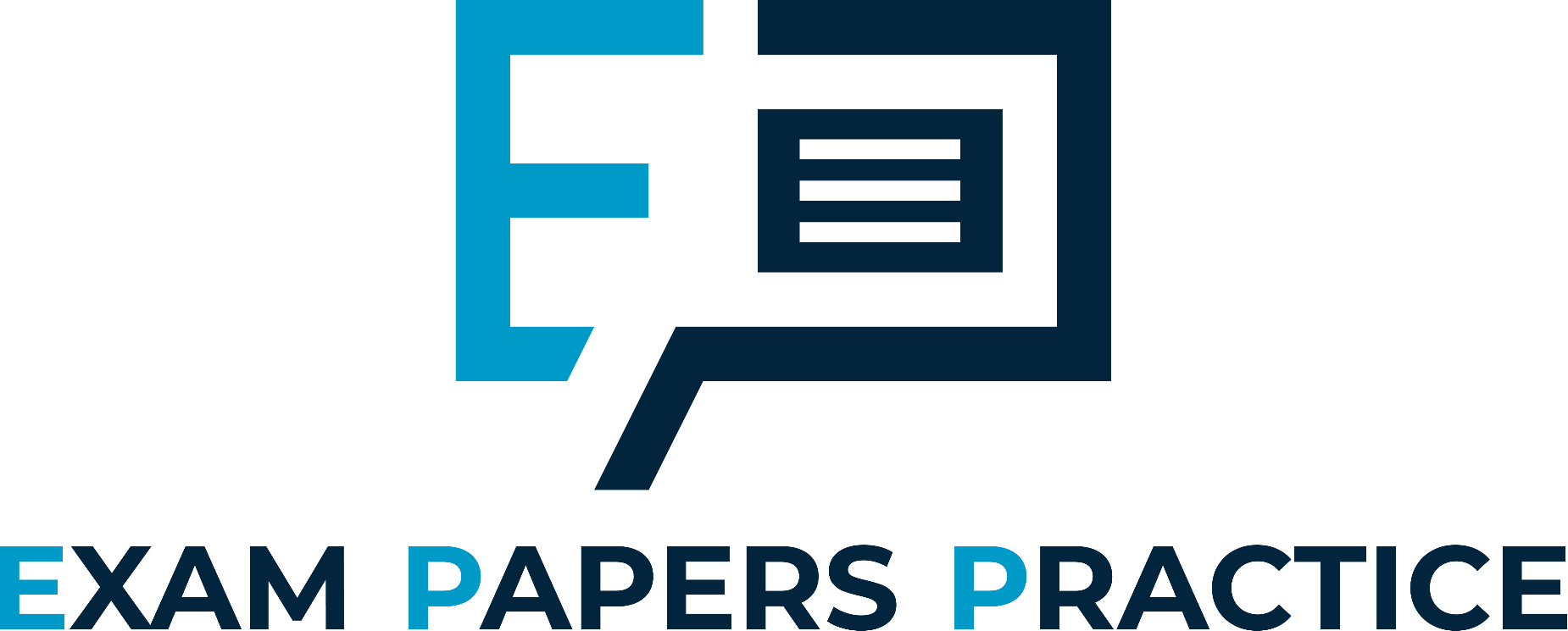 How does a crisis impact different stakeholders?
How does regulation help out with crisis in the banking system?
For more help, please visit www.exampaperspractice.co.uk
© 2025 Exams Papers Practice. All Rights Reserved